Day 3 Romeo and Juliet
A tragedy by William Shakespeare
Warm Up
Finish scansion of Sonnet 18 in your Romeo and Juliet packet.
Identify the simple subject and simple predicate in each line.
Friar’s Figurative Language
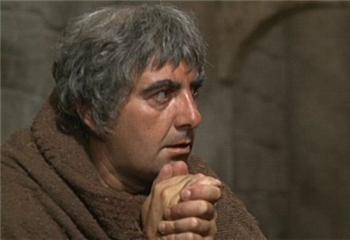 Homework check
Freytag (Linear Narrative plot structure)
Act I = exposition
Act II = rising action
END OF COMEDY (MARRIAGE)
Act III = climax
Act IV = falling action (denoument)
Act V = resolution
TRAGEDY (DEATH)
Romeo and Juliet
Close read and annotate the synopsis of the play in your packet.
Packet page!
Packet page!
Packet page!
Shakespearean insults
Time to roast your classmates and your teacher, Shakespeare style!
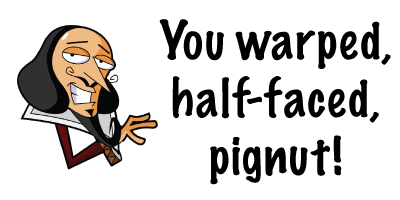 Act I, sc i
Comedy and conflict
Servants banter
Double entendre
Action
Theme: 
feuds 
enemies
Mood shift: tragic
Benvolio and Romeo
Nature imagery
Oxymoron
Theme: 
love 
family
Act I, sc i parts
Sampson
Gregory
Abram
Benvolio
Tybalt
Citizens
Lord Capulet
Lady Capulet
Lord Montague
Lady Montague
Prince Escalus
Romeo